Møte 11 – Glede og det viktige i livet
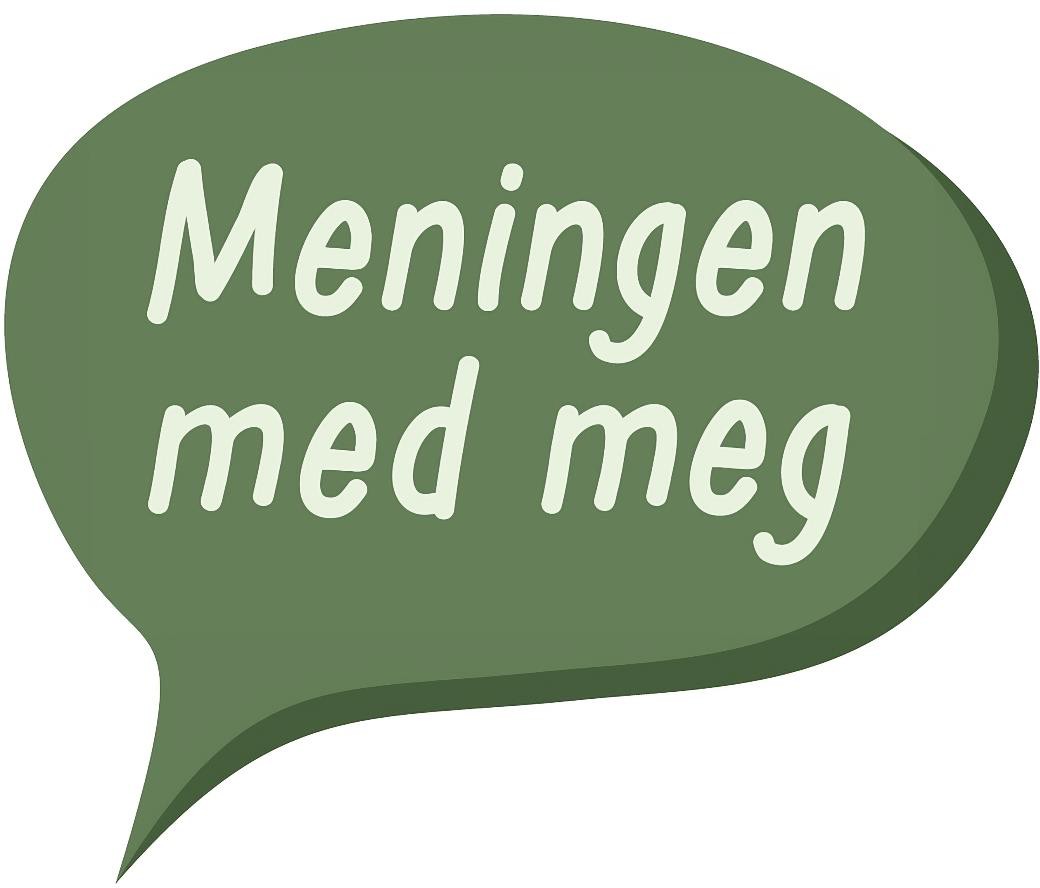 Hvordan har du det akkurat nå?
•
•
Tilbakeblikk
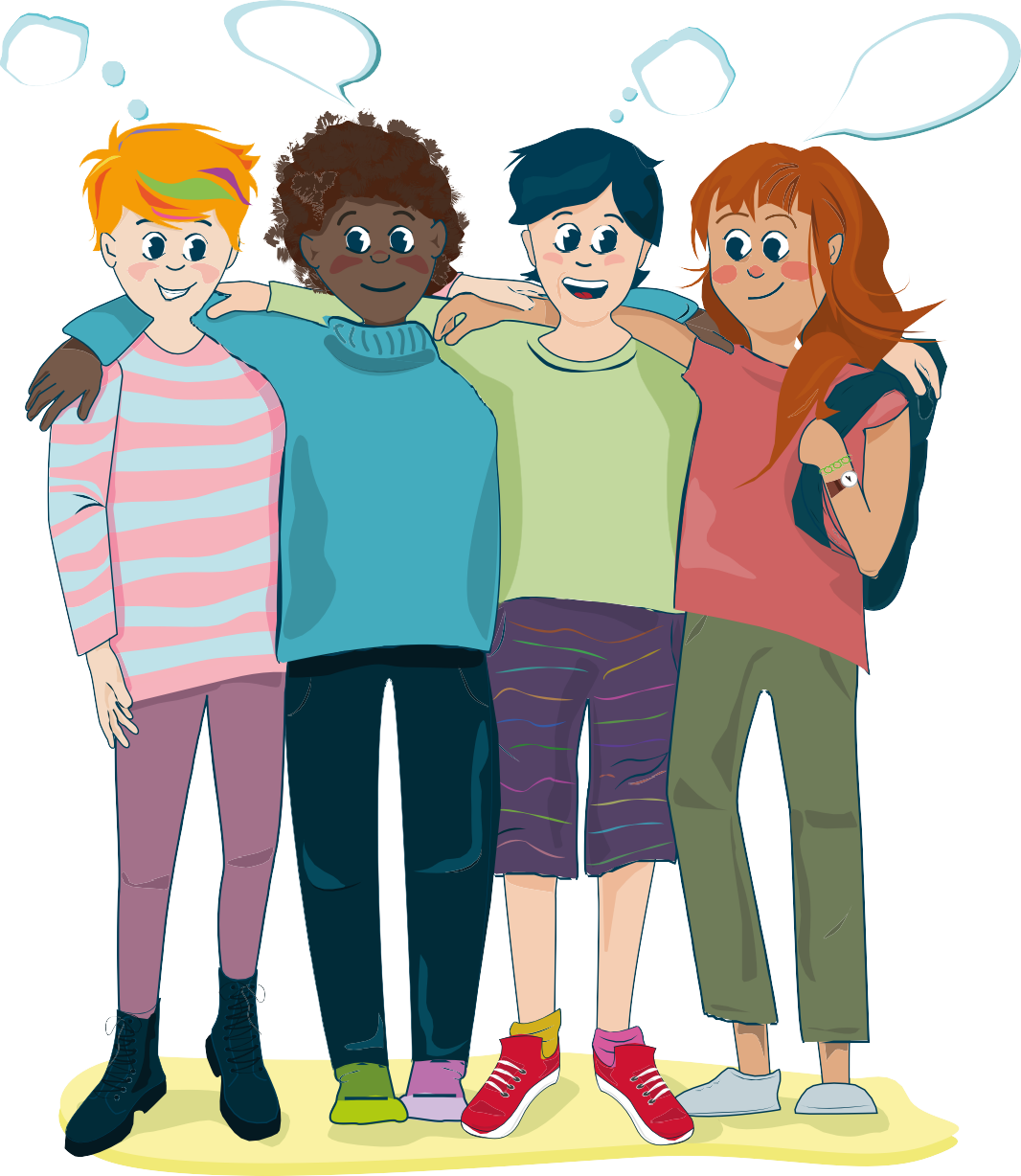 Hvilke tanker eller følelser hadde du etter det siste møtet?
Har du prøvd noe av det vi gikk gjennom?
Glede
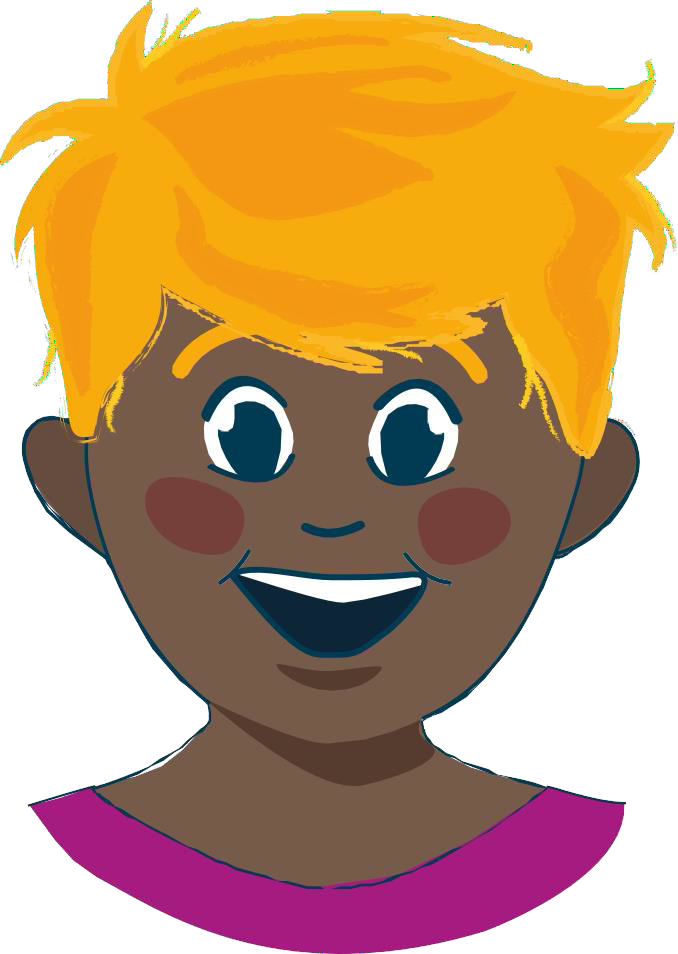 Hva er glede?
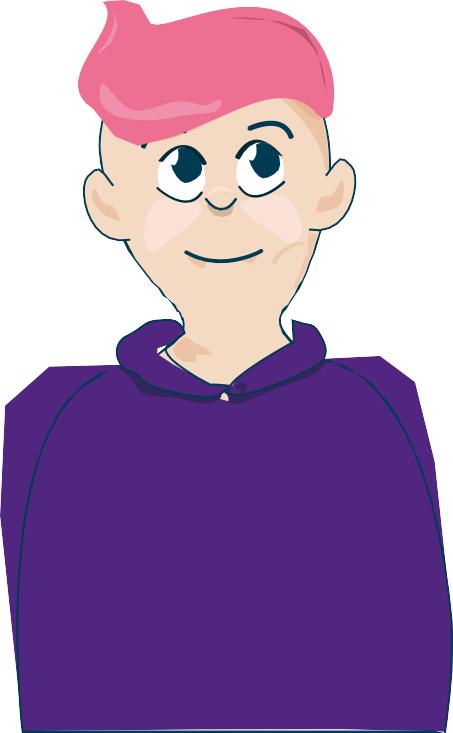 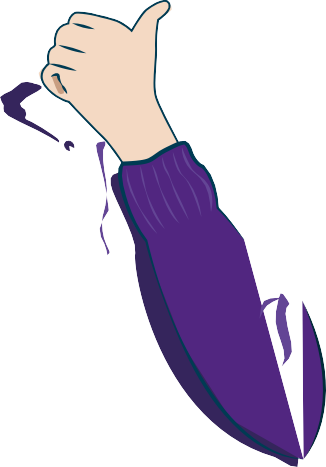 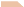 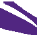 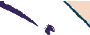 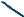 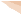 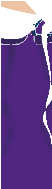 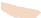 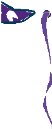 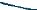 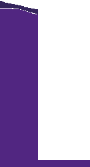 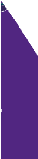 Hva gjør deg glad?
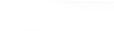 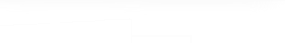 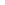 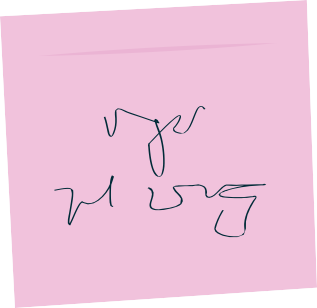 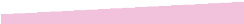 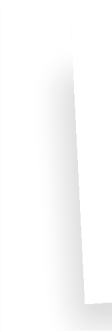 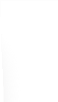 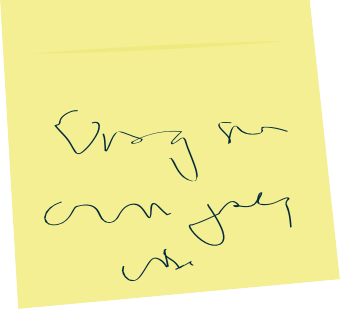 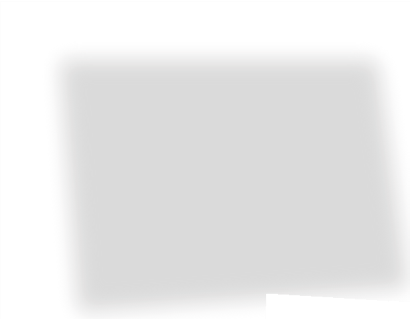 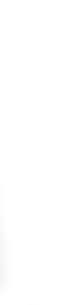 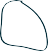 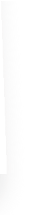 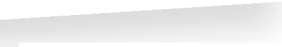 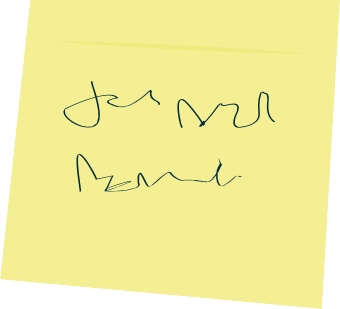 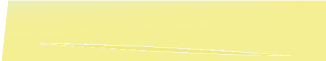 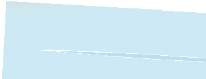 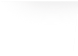 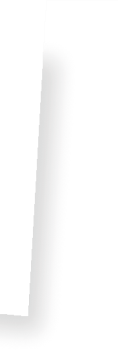 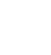 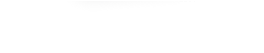 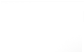 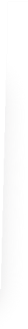 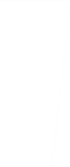 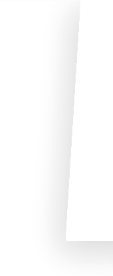 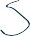 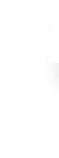 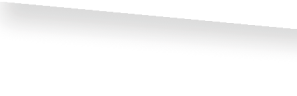 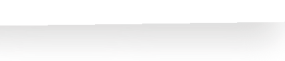 Følelser
– kommer og går, og smitter over til andre
Uttrykk i kroppen
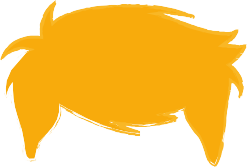 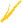 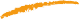 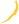 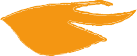 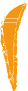 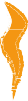 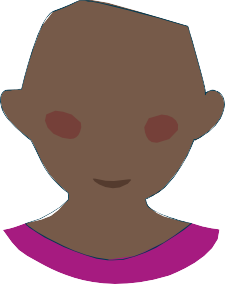 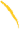 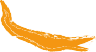 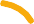 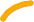 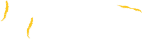 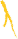 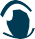 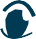 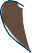 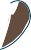 Føles i min kropp
Føles i kroppen hos andre
Dagens følelse
– tenk etter og utforsk sammen
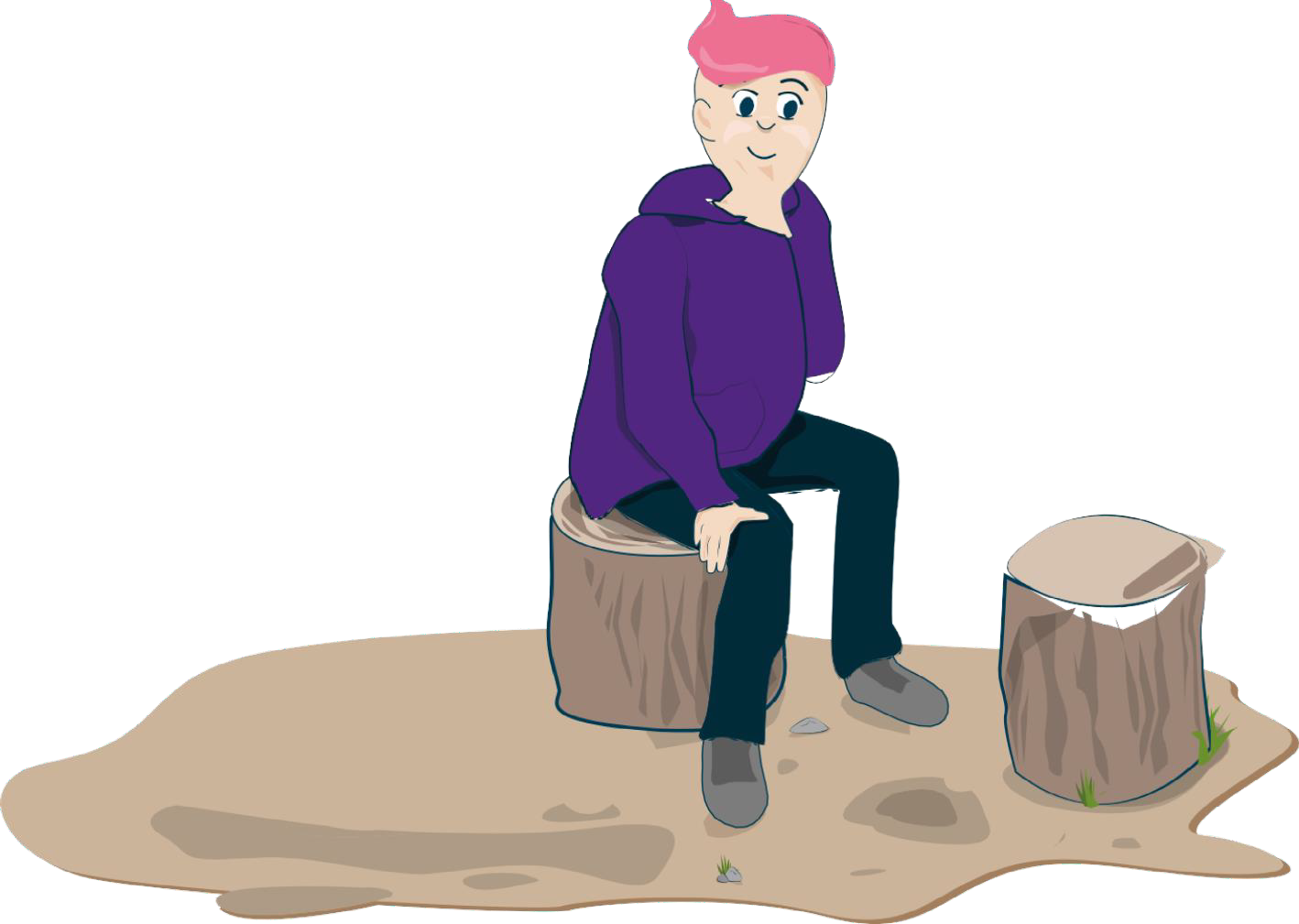 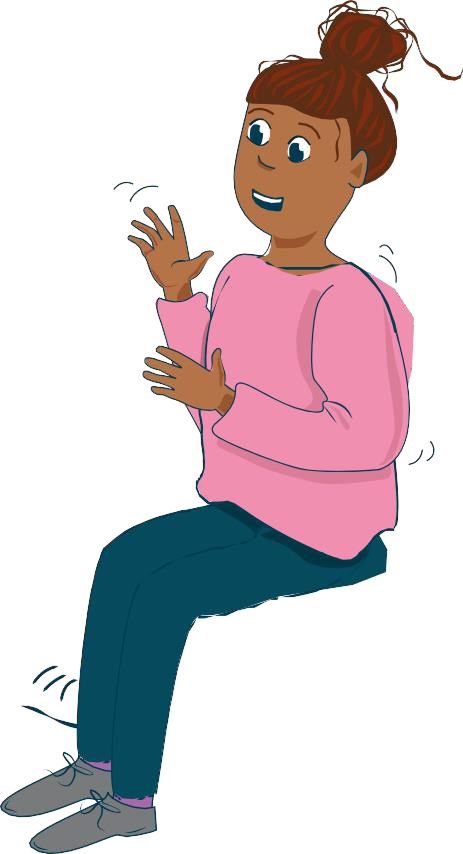 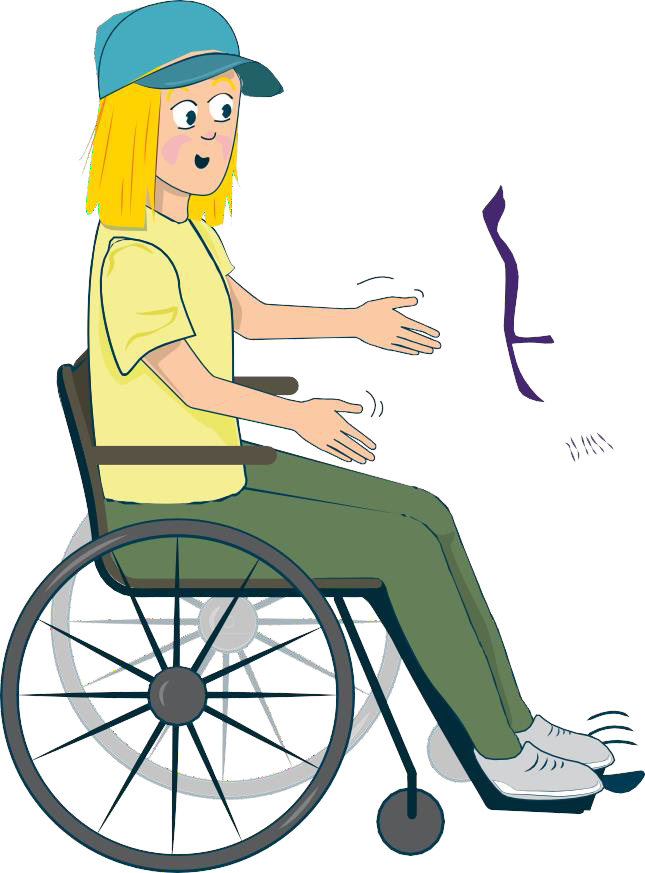 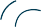 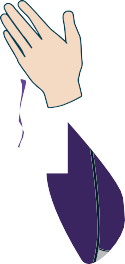 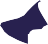 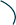 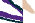 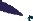 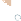 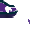 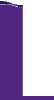 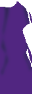 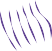 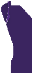 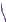 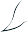 Hvordan kan du gjøre noen andre glade?
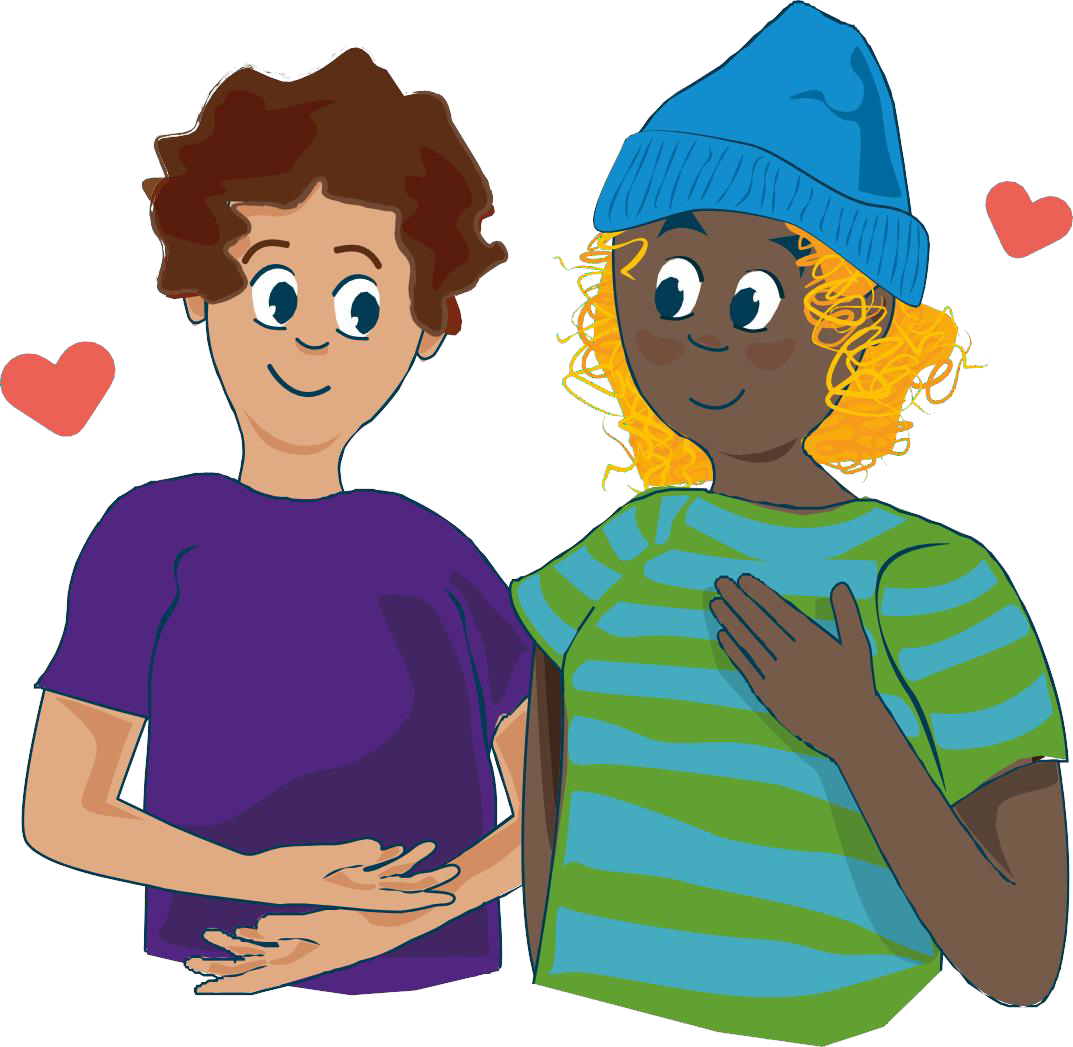 Positive følelser og mening
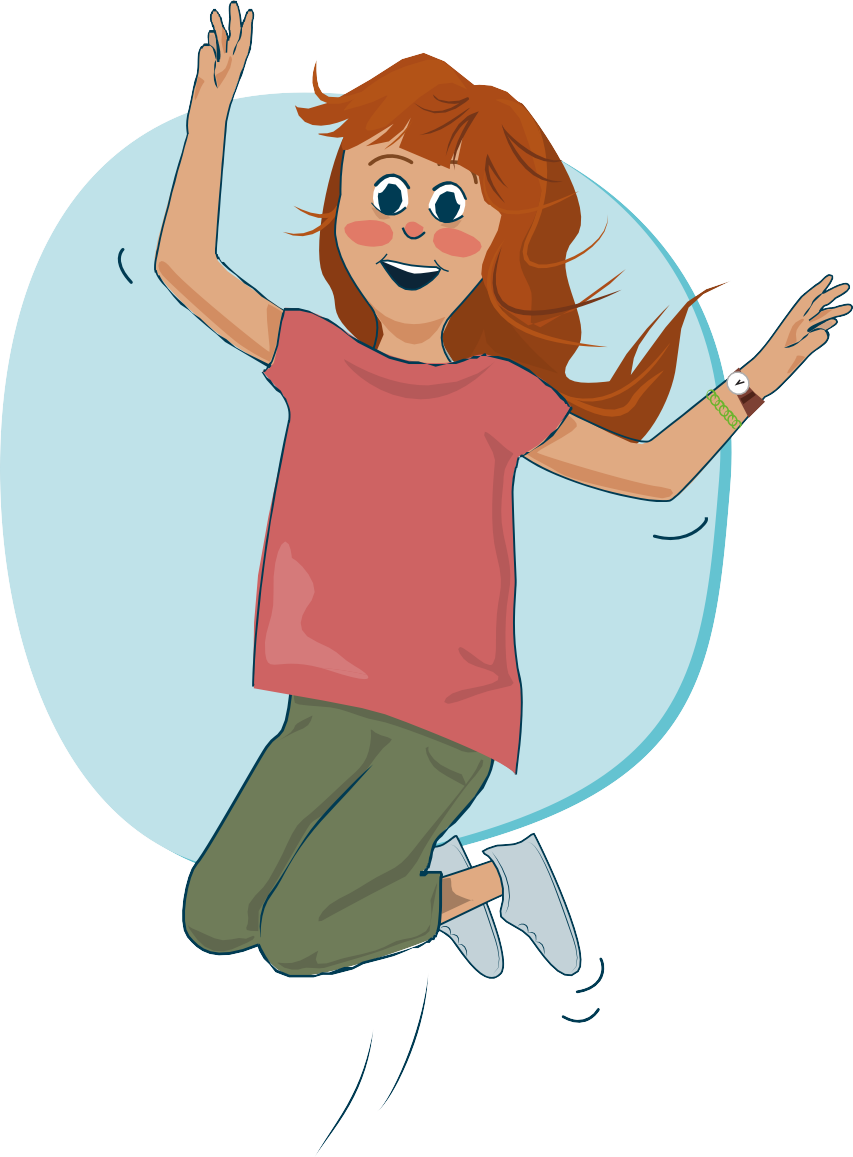 Positive følelser
Mening i livet
Positive følelser og mening
Kjærlighet 
Takknemlighet 
Respekt
Undring

Vi blir roligere og tryggere av ting som gir oss en følelse av sammenheng og mening på lang sikt, enn av ting som gir mer midlertidig nytelse og glede.
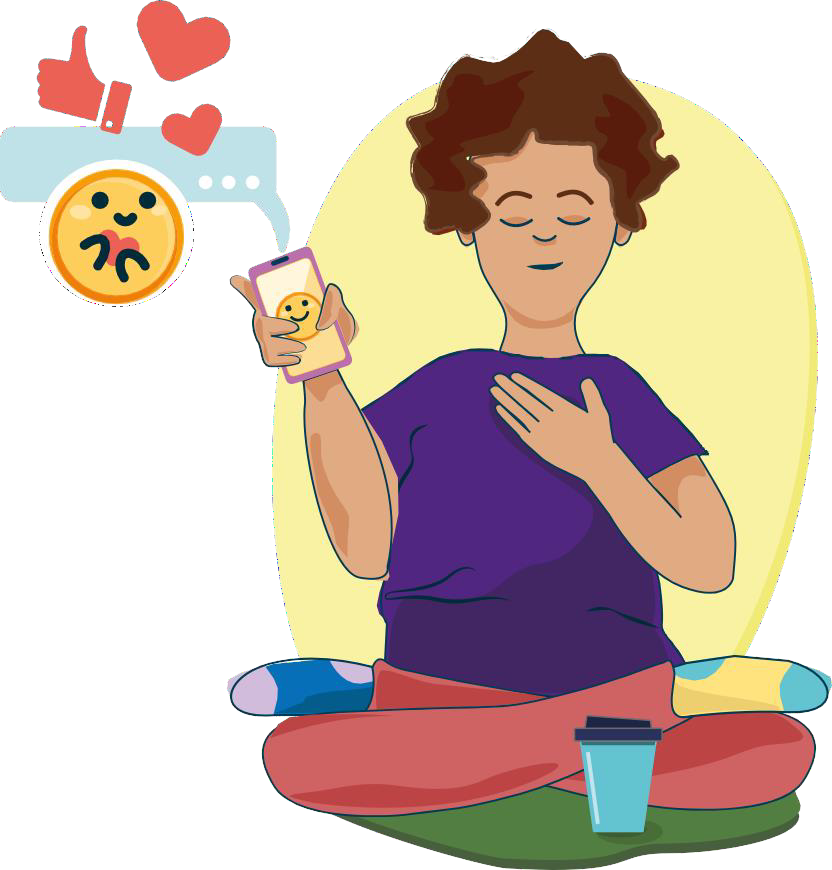 Fysisk aktivitet
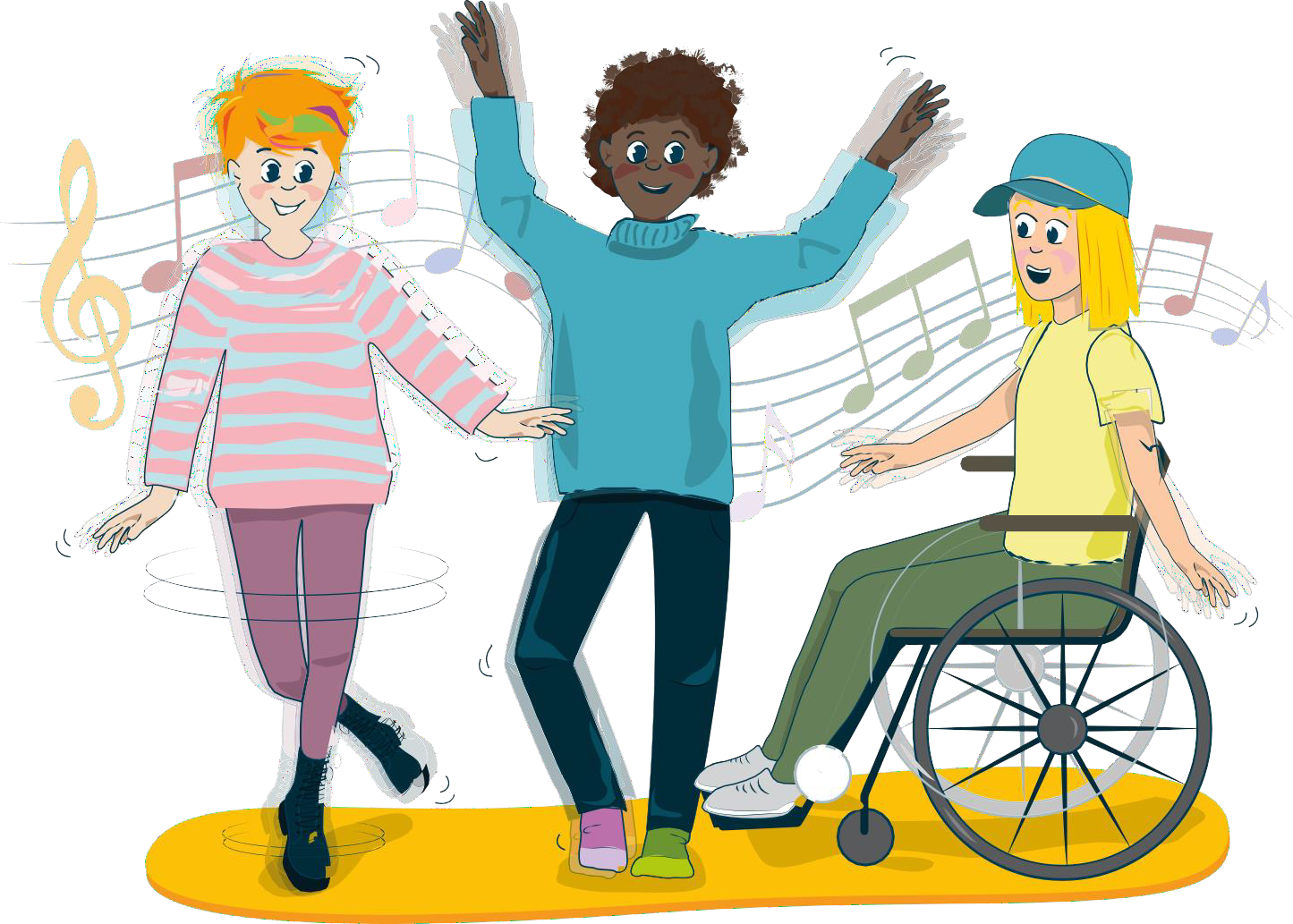 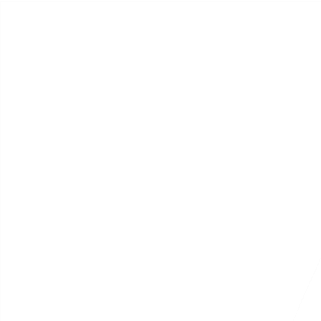 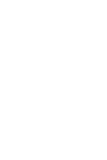 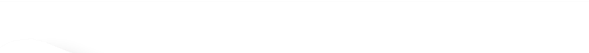 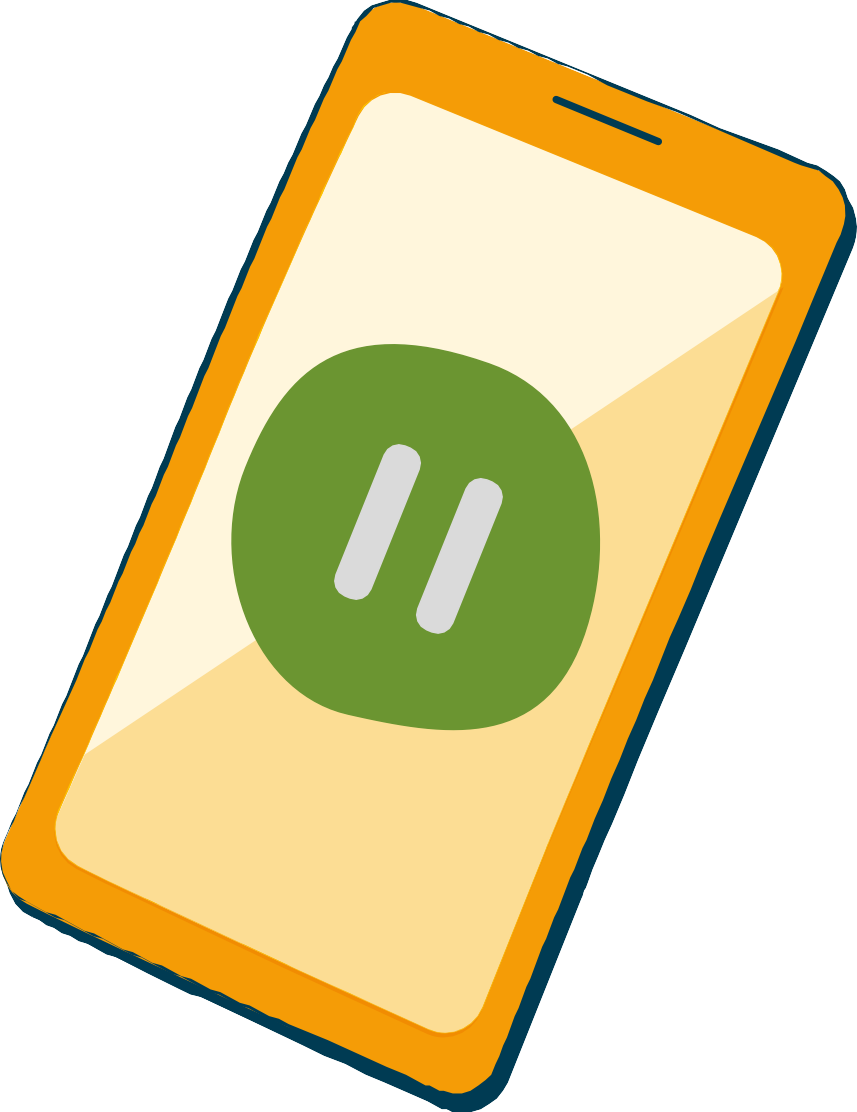 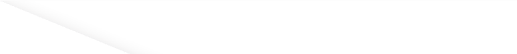 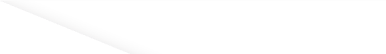 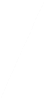 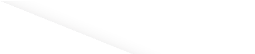 Pause
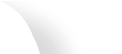 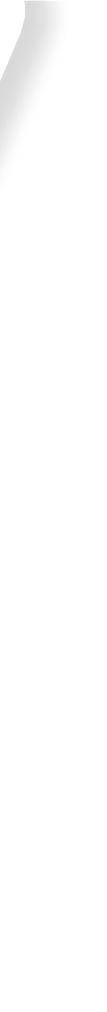 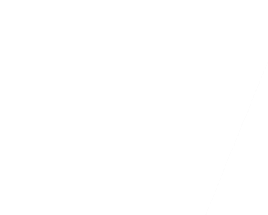 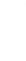 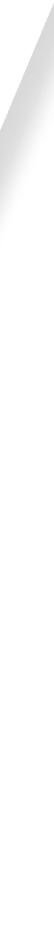 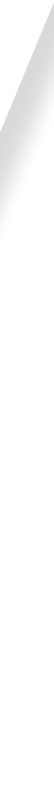 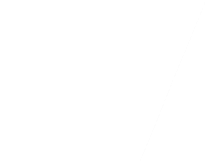 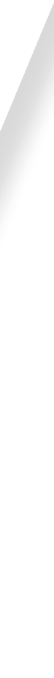 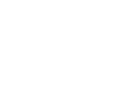 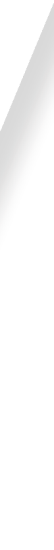 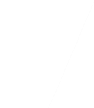 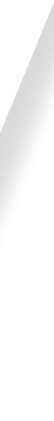 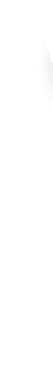 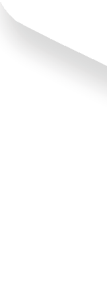 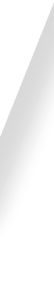 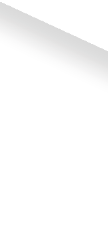 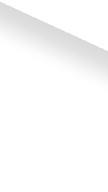 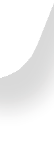 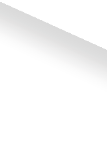 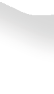 Samling
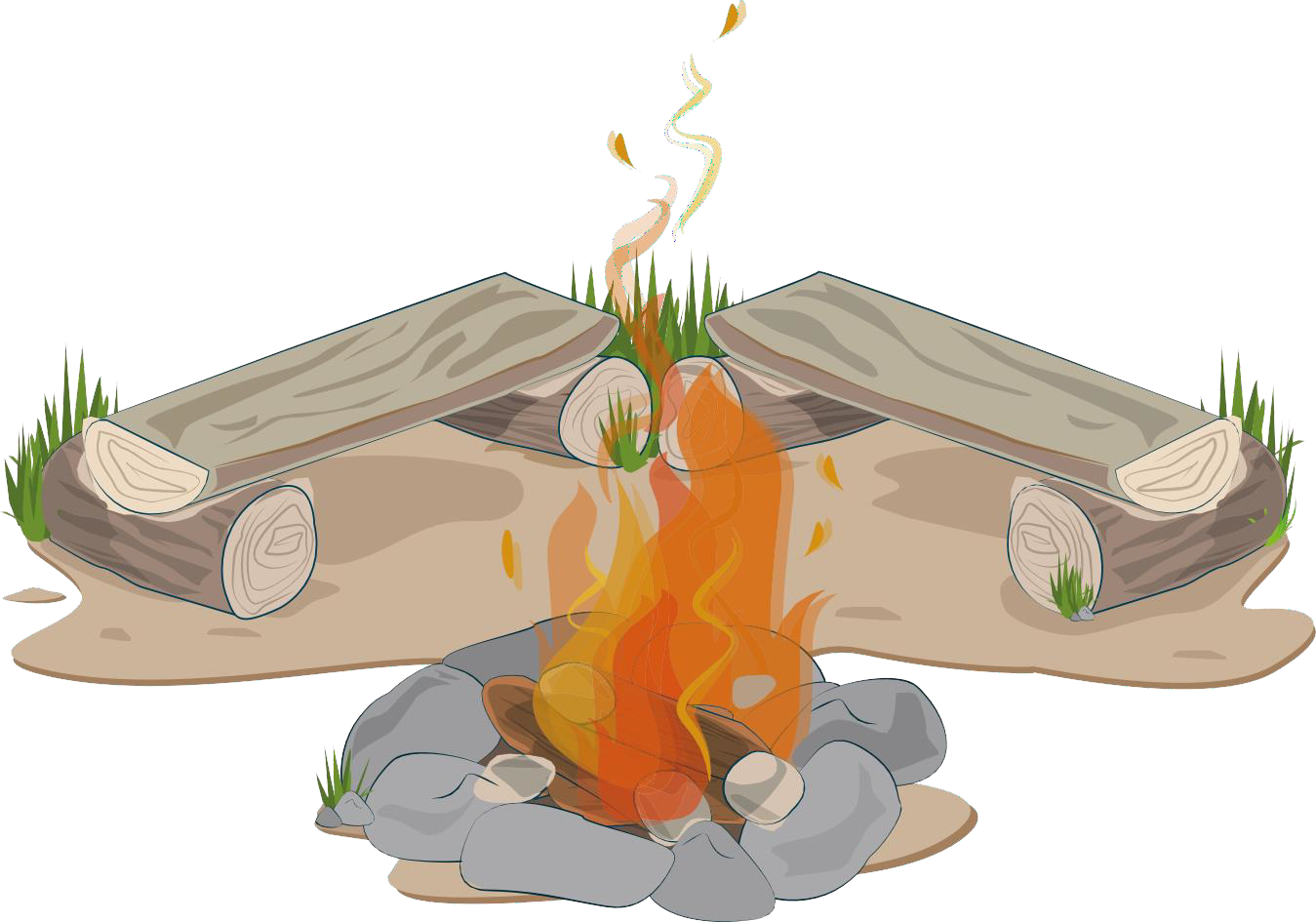 Det viktige i livet
Tilhørighet
Døden
Trygghet
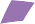 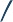 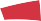 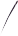 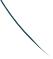 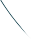 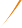 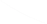 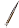 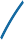 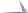 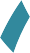 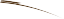 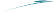 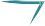 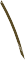 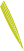 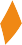 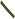 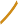 Det viktige i livet
Sterke følelser
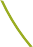 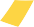 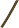 Identitet
Hva er viktig i livet?
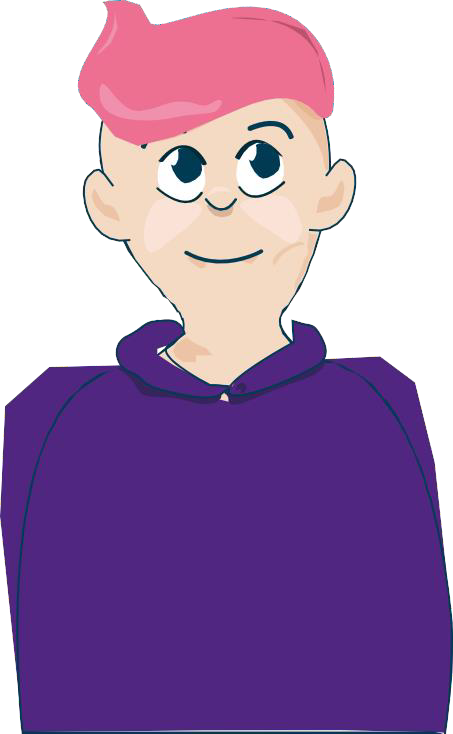 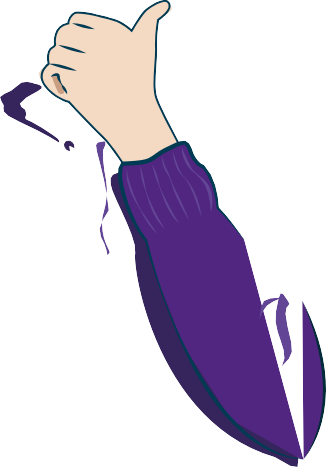 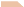 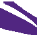 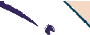 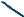 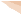 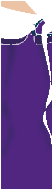 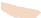 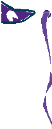 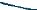 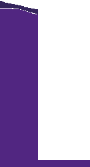 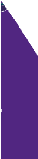 Dagens meningstema
– symbolkort
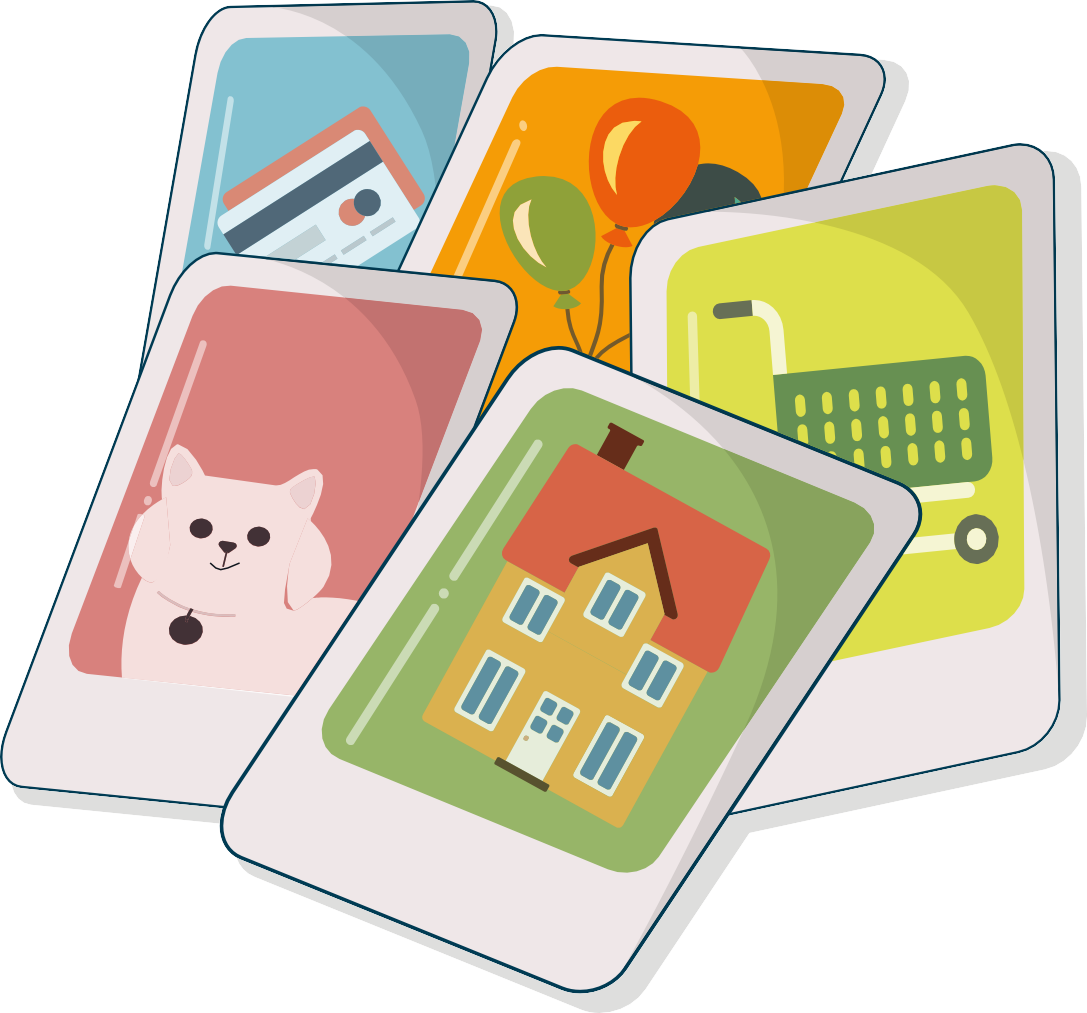 Dagens meningstema
– dele og speile
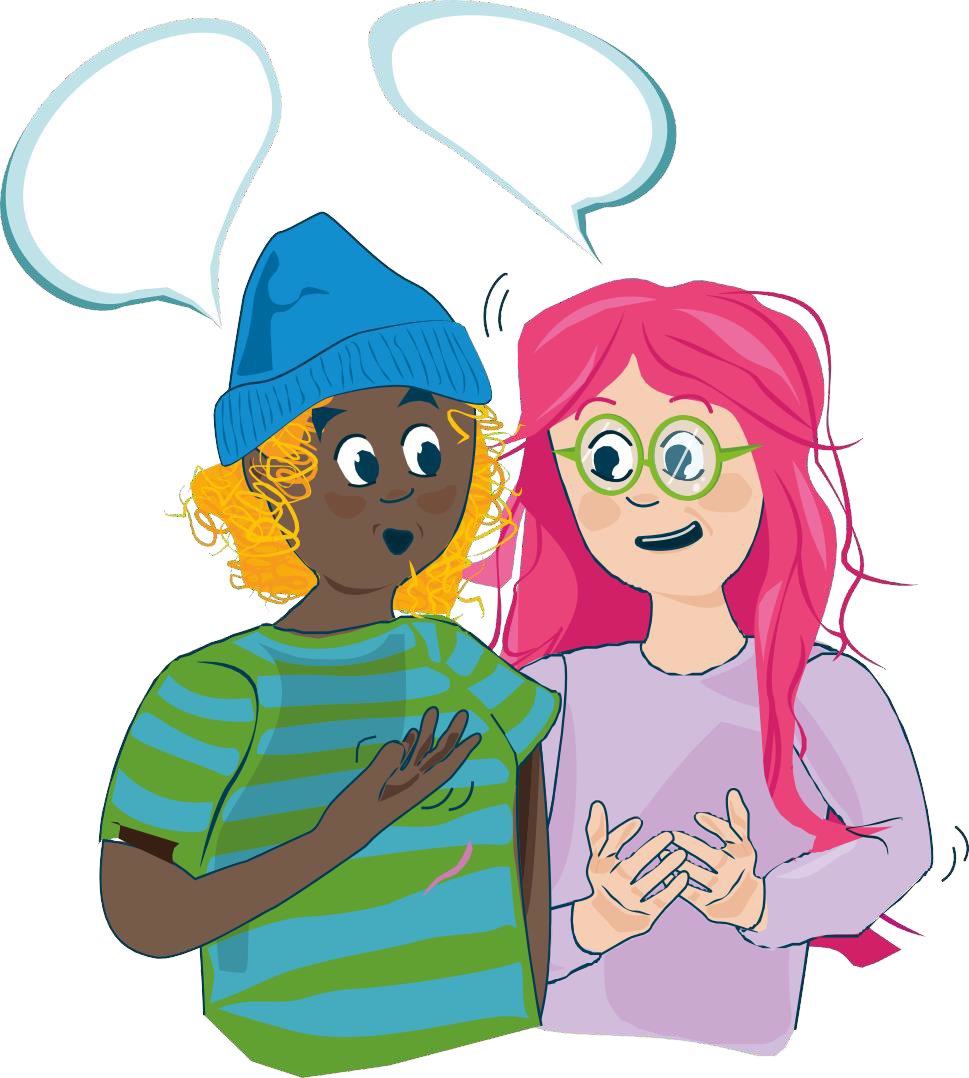 Dagens meningstema
– skape
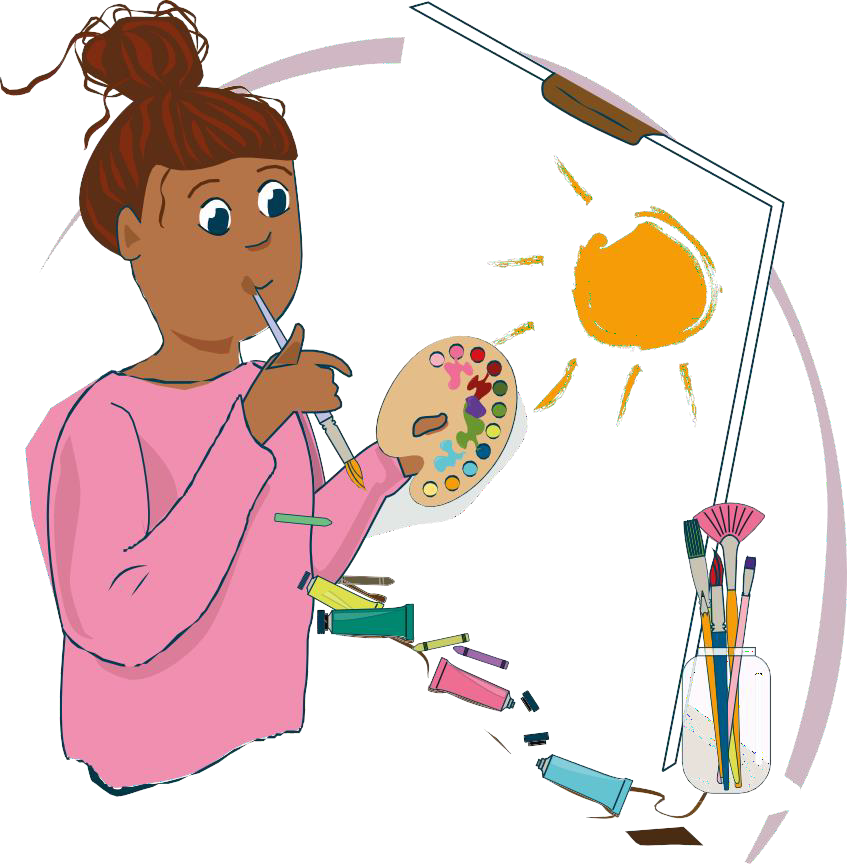 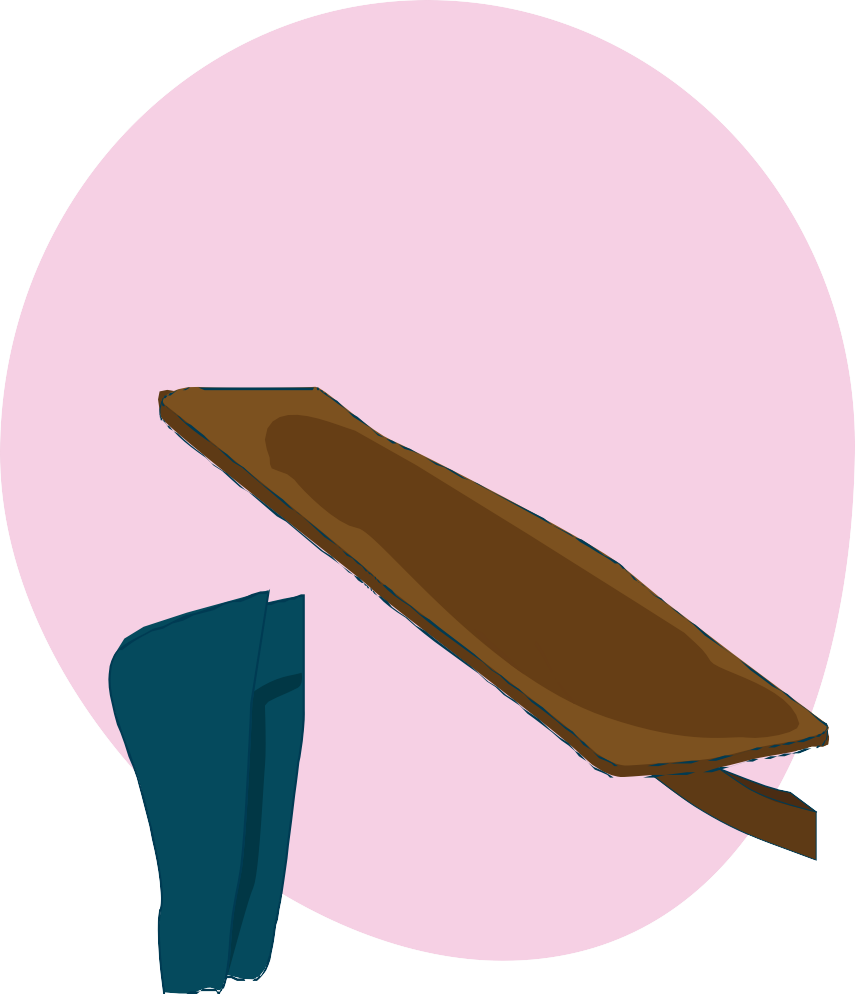 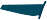 Balanseøvelse
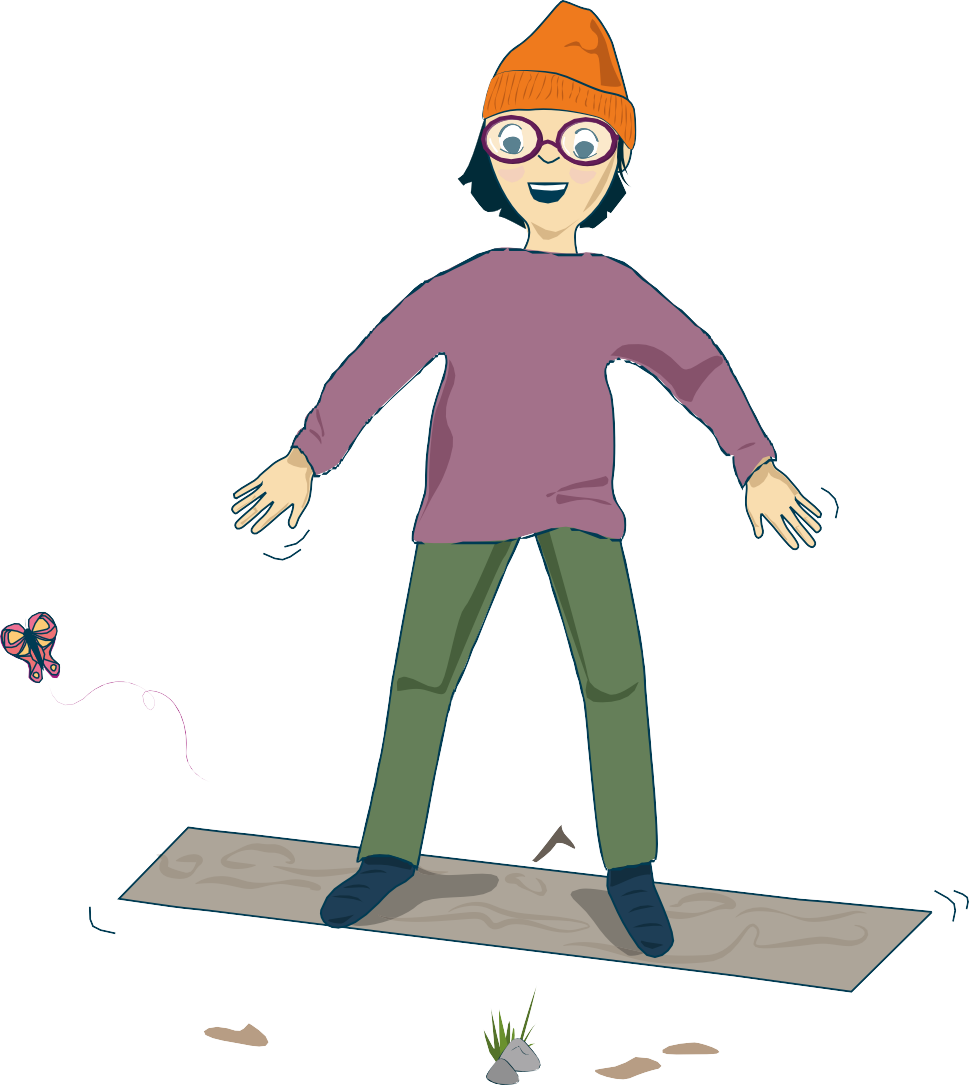 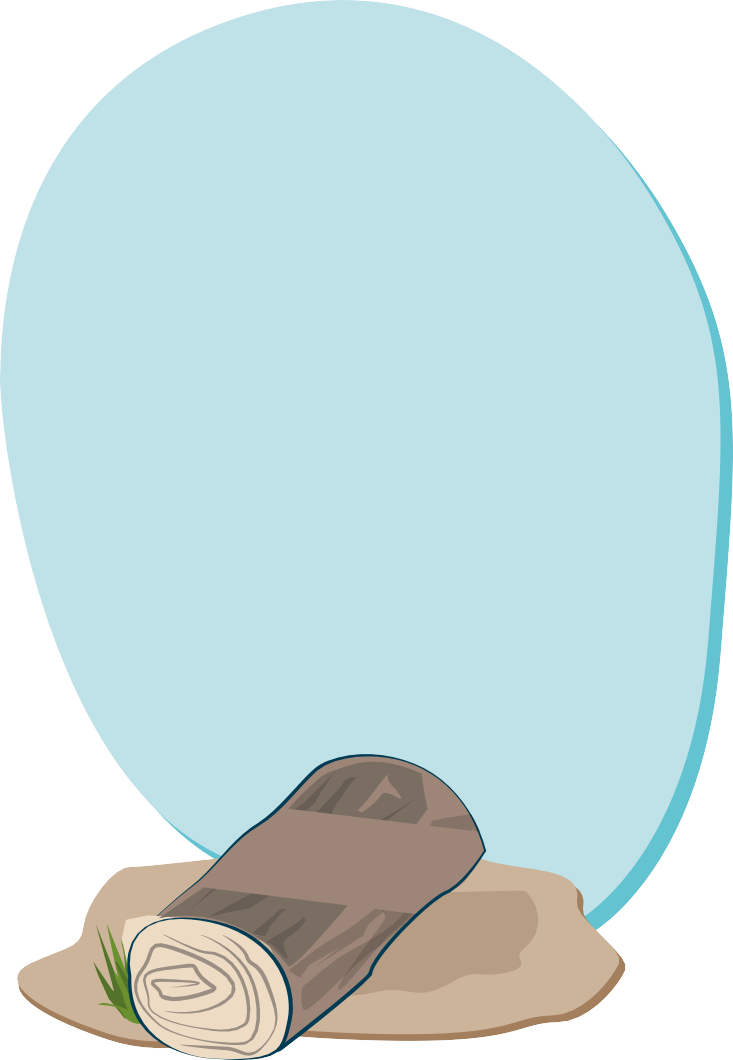 Balanseøvelser hjelper deg med å slappe av og hente deg inn igjen.

Du merker at du begynner å slappe av når
du sukker, gjesper eller spontant tar et dypt innpust
du produserer spytt og vil svelge
pusten din blir dypere og roligere
hendene dine blir varmere
Skriv i dagboken
Skriv hva du vil, for eksempel:
tanker og spørsmål rundt følelser
ting som er bra å huske 	fra i dag
dine egne tanker og 	følelser rundt dette møtet
Ingen andre kommer til å lese det du skriver.
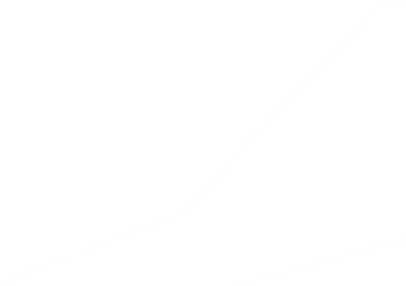 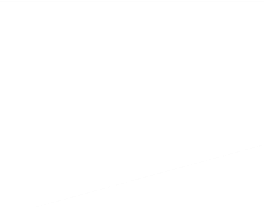 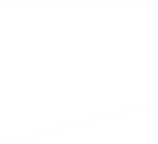 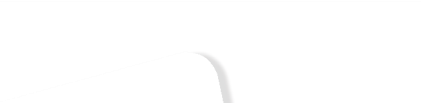 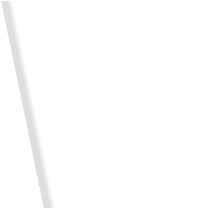 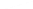 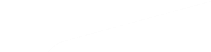 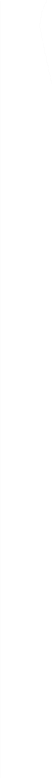 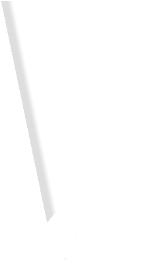 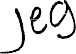 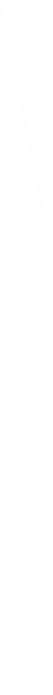 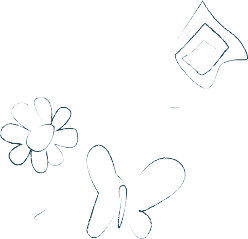 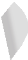 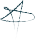 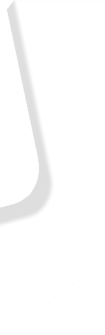 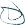 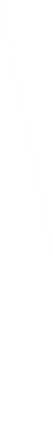 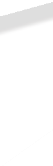 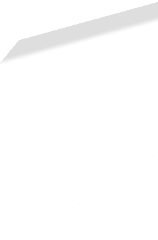 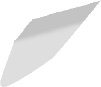 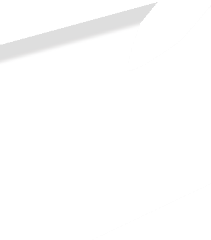 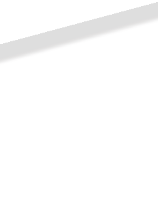 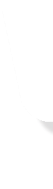 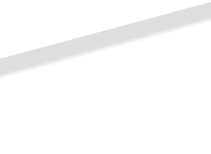 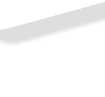 Hvordan har du det akkurat nå?
•
•
Avslutning
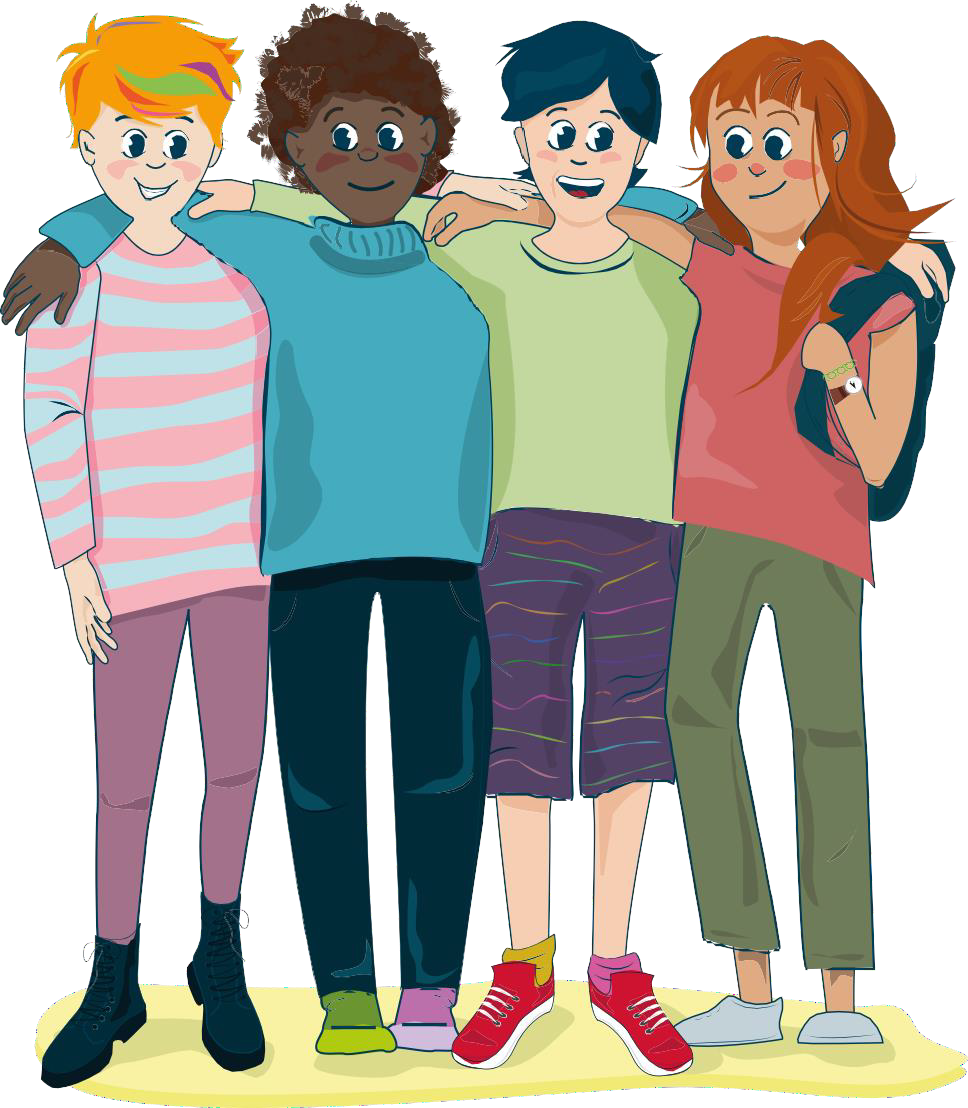 Hit kan du henvende deg
Kirkens SOS: Tlf. 22 40 00 40 og https://www.soschat.no/

Mental Helses hjelpetelefon: Tlf. 116 123

Blå Kors: chattetjeneste for barn og unge SnakkOmPsyken.no

Kors på halsen (Røde Kors for deg under 18 år):
Tlf. 800 333 21

Alarmtelefonen for barn og unge: Tlf. 116 111 og chat på https://www.116111.no/ungdom

Legevakten: Ring 116 117
for rask hjelp ved akutte problemer

Det er også mulig å ta kontakt med helsestasjonen for ungdom, skolehelsetjenesten, psykisk helsehjelp for barn og unge der du bor, eller noen som jobber i din lokale menighet.
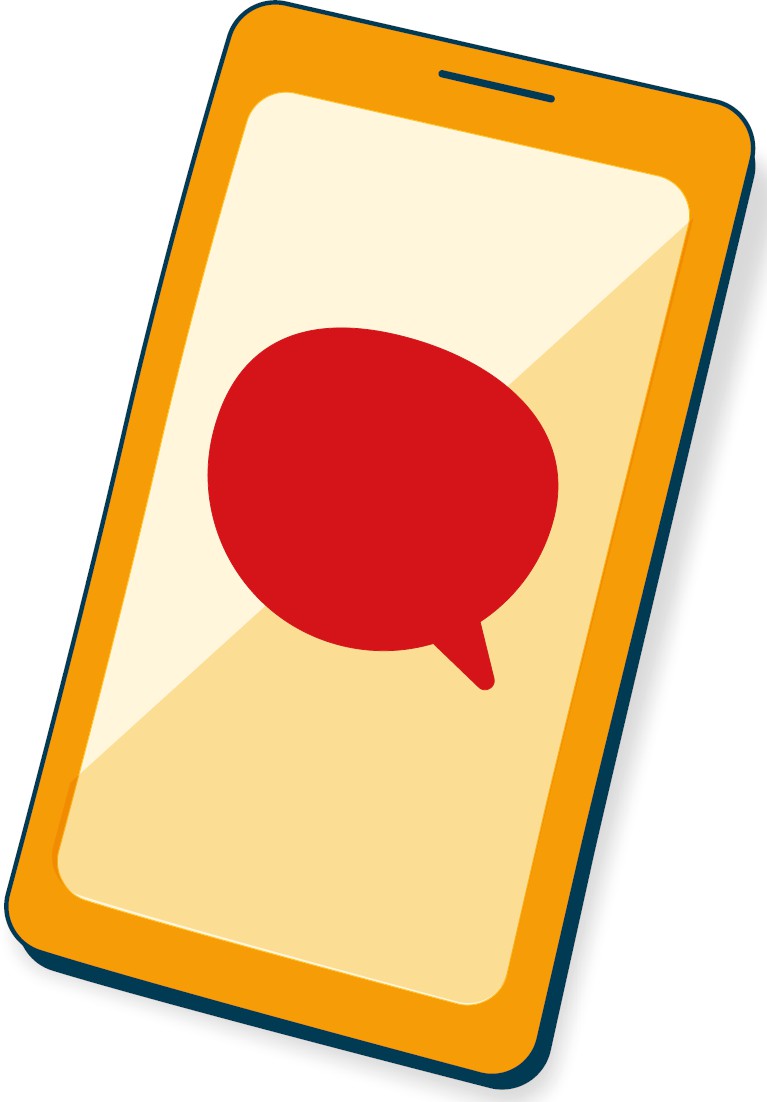 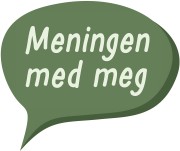